Урок по Технологии 5 класс
Производство текстильных материалов.
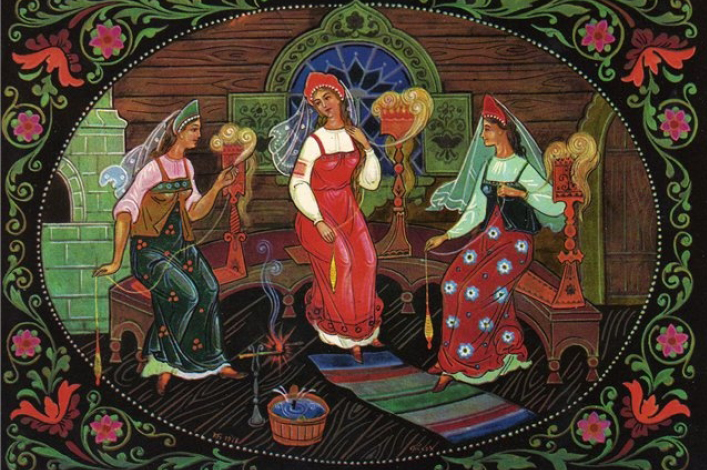 Дела давно минувших дней, преданья старины глубокой
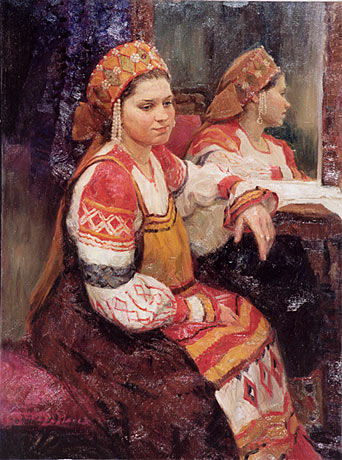 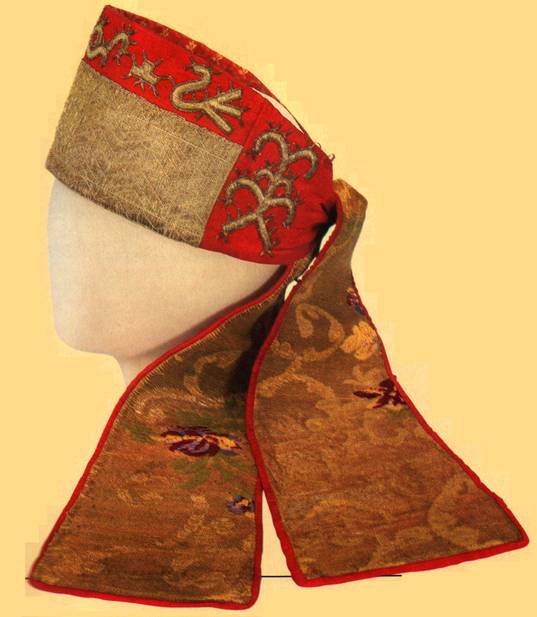 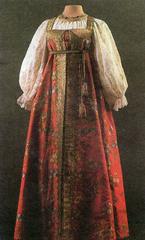 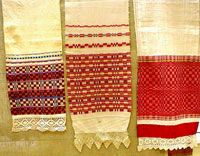 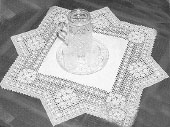 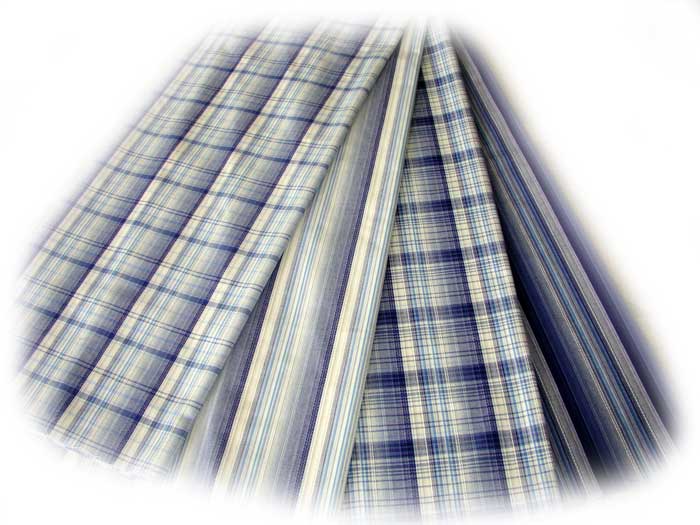 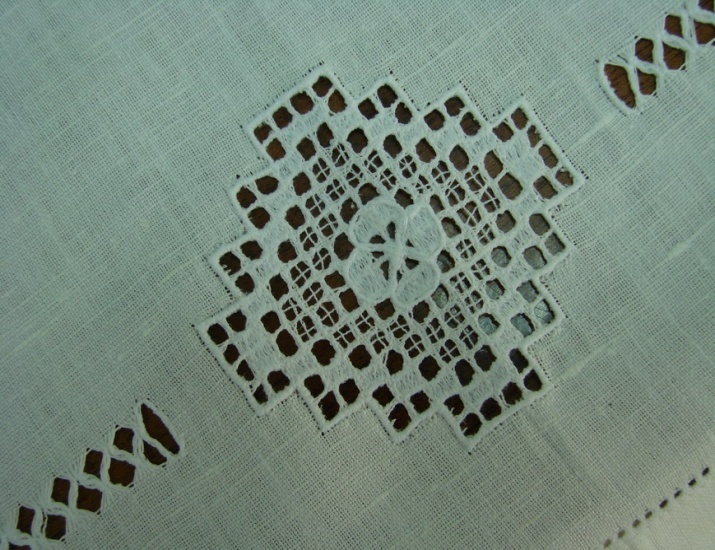 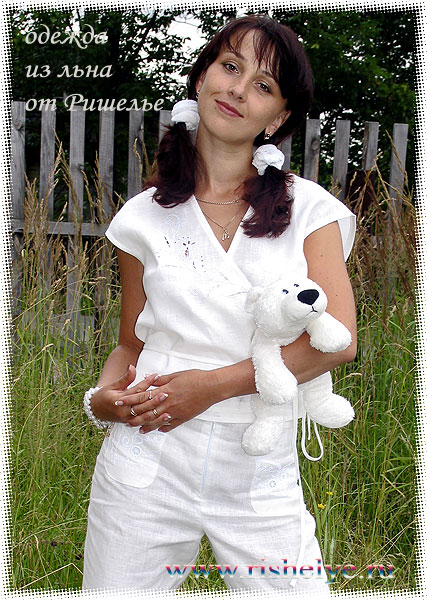 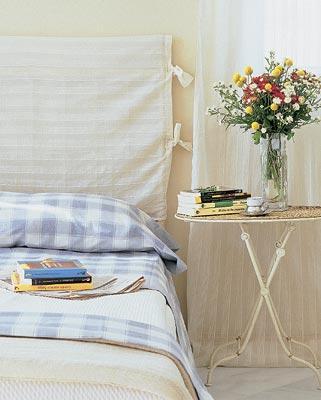 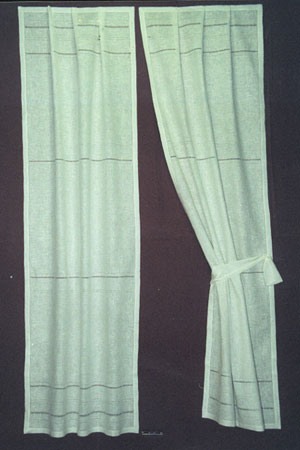 Выполните задание «Незаконченный текст».
Швейное материаловедение – это наука, которая занимается --------------- материалов, используемых для изготовления --------------изделий.
Выполните задание «Незаконченный текст».
Швейное материаловедение – это наука, которая занимается  изучением материалов, используемых для изготовления швейных изделий.
Тема: «Производство текстильных материалов»
Цель урока:
-изучить процесс получения ткани;
-научиться определять нить основы ;
- научиться определять лицевую, изнаночную стороны ткани.
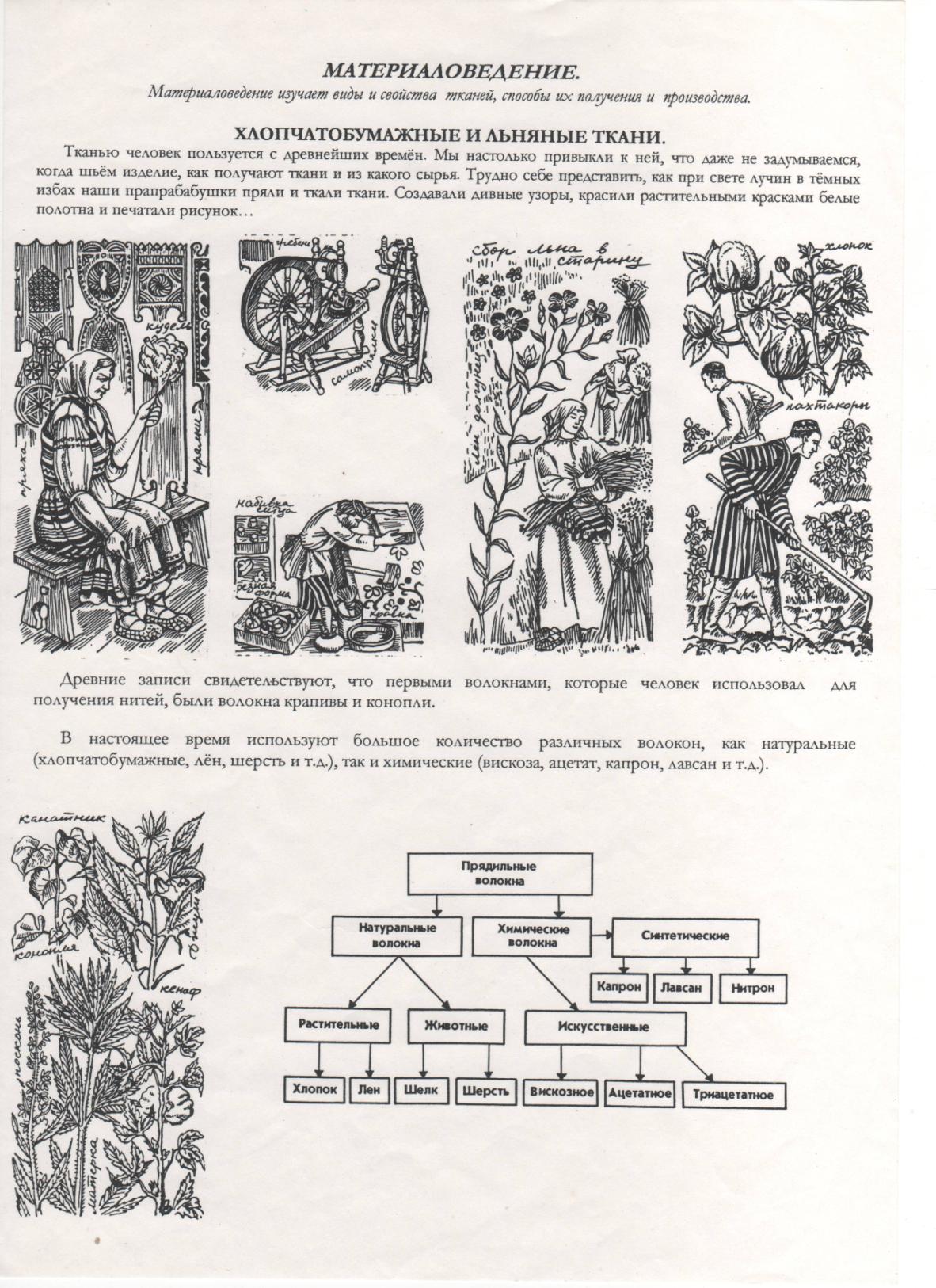 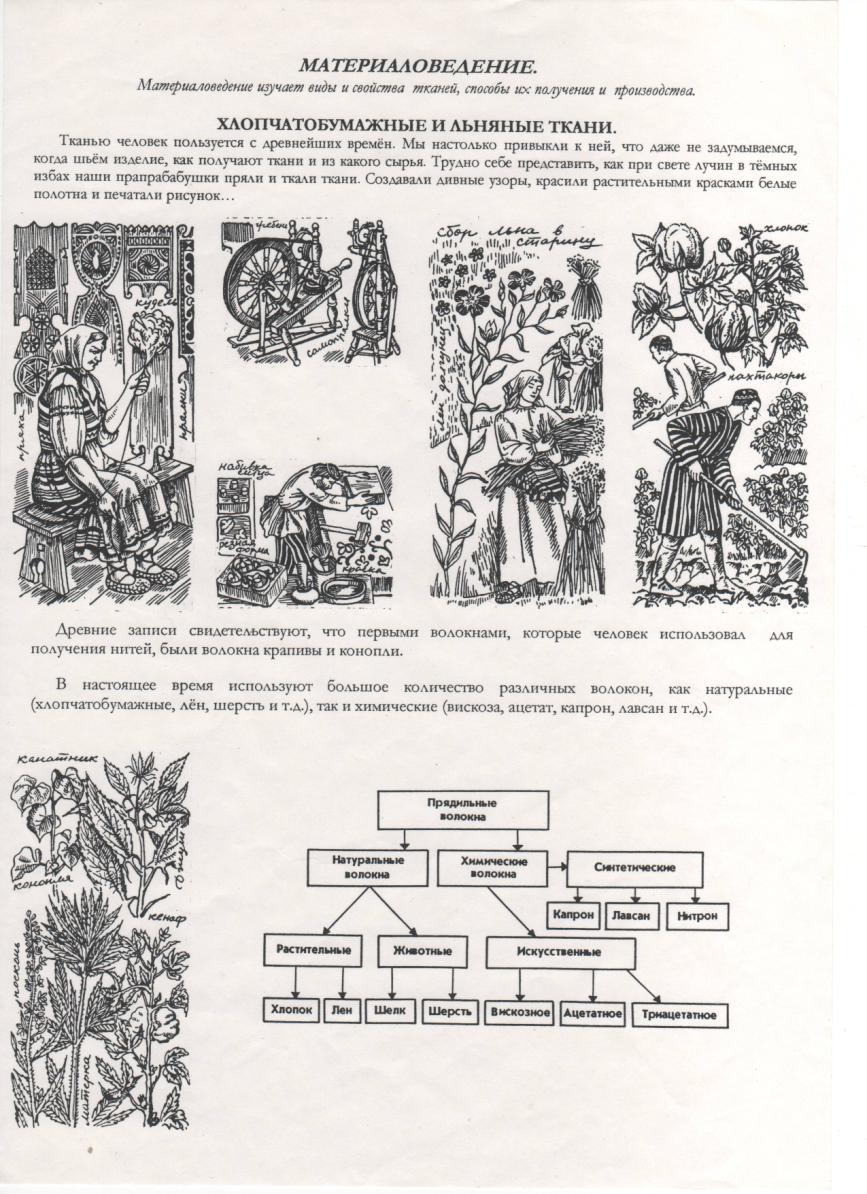 Волокно
гибкое, прочное тело, длина которого во много раз больше, чем его поперечный размер.
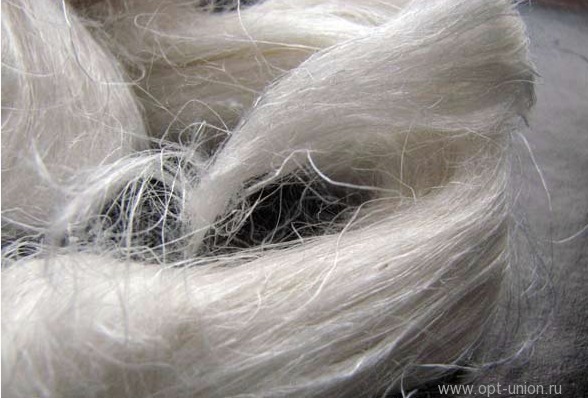 Классификация текстильных волокон
НАТУРАЛЬНЫЕ
ХИМИЧЕСКИЕ
Животные
Растительные
Искусственные
Синтетические
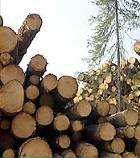 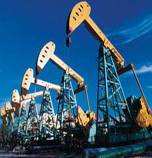 Минеральные
Хлопок
Шерсть
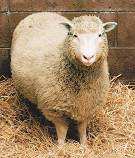 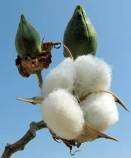 Асбест
Минеральные
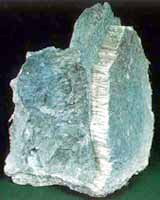 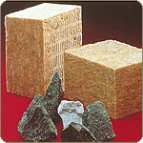 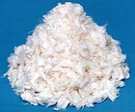 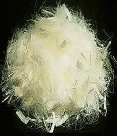 Шелк
Лен
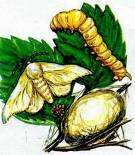 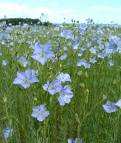 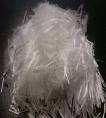 Логическая цепочка «Процесс получения ткани»
прядение
ткачество
Материал, полученный на ткацком станке, путем переплетения двух систем нитей
Гибкое, прочное тело, длина которого во много раз больше, чем поперечный размер
Тонкая нить, полученная путем скручивания волокон
Логическая цепочка «Процесс получения ткани»
прядение
ткачество
Материал, полученный на ткацком станке, путем переплетения двух систем нитей
Гибкое, прочное тело, длина которого во много раз больше, чем поперечный размер
Тонкая нить, полученная путем скручивания волокон
Пряжа
Скрученная нить из любого сырья.
Предназначена для производства тканей, трикотажа, швейных ниток.
Прядение -
процесс получения из волокнистой массы пряжи. 
Цель прядения – получение равномерной по толщине пряжи.
А. Мокшин «Пряха»
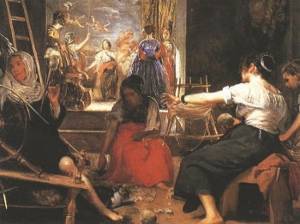 Диего Веласкес «Пряхи»
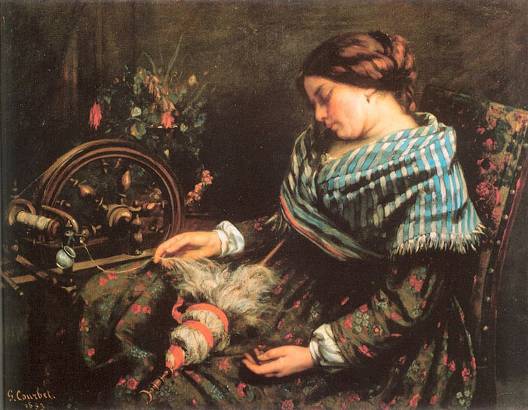 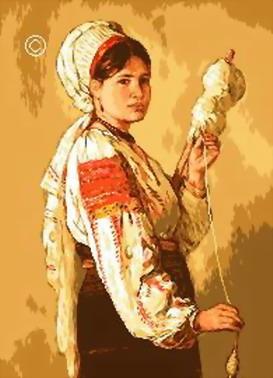 Гюстав Курбе «Спящая пряха»
Н. Григореску «Крестьянка пряха»
Изобретение самопрялки с ножным приводом приписывают немецкому изобретателю Юргенсу и датируют 1530 годом
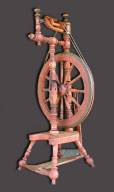 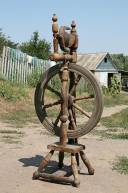 Первая прядильная  машина, англичанина Харгривса, сконструированная в 1764 – 1767 годах.
Музей истории и археологии Уралаг. Екатеринбург
На одной земле, под одним небом
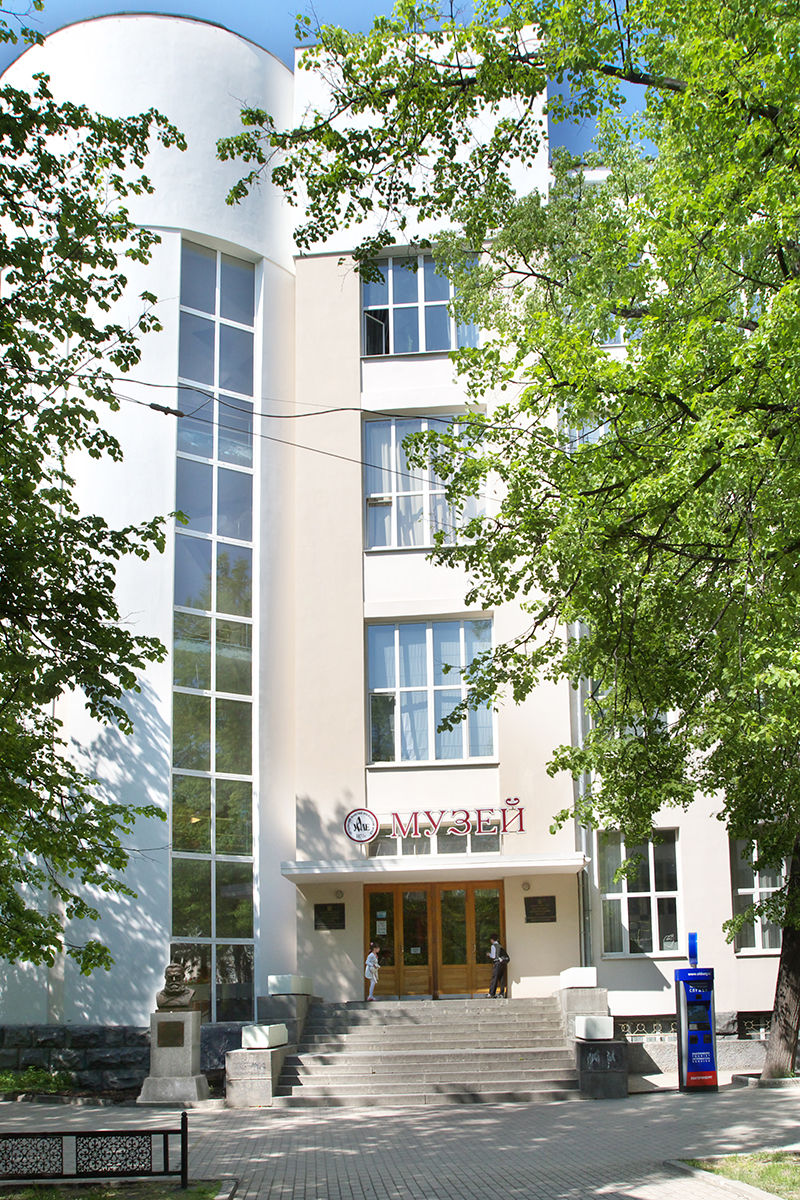 Аромашевский краеведческий музей.Алапаевский район.
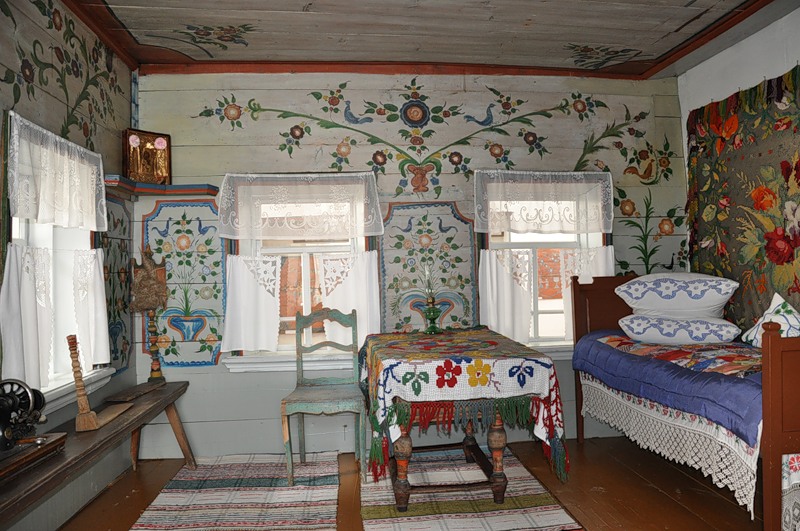 Музей деревянного зодчества и прикладного искусства Урала
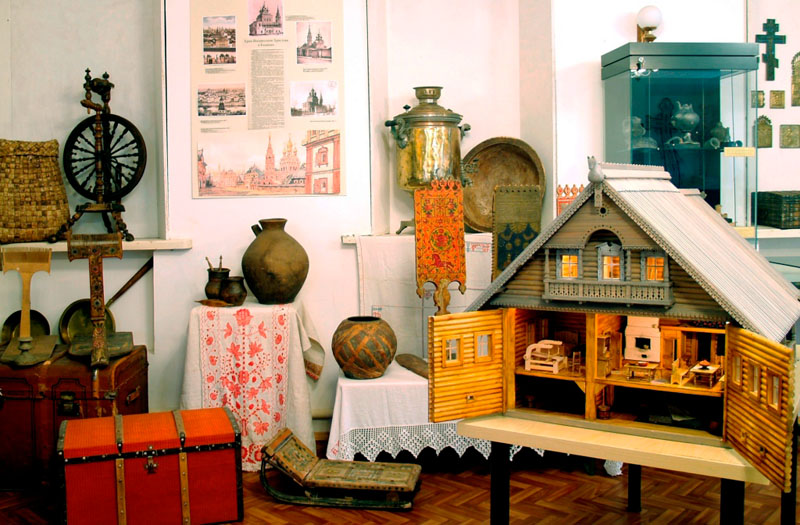 Ткань- это материал, который изготавливают на ткацком станке путем переплетения нитей или пряжи.
Процесс  получения ткани из пряжи называется ткачеством.
Из глубины веков...
Первый ткацкий станок появился 5-6 млн. лет до н.э.
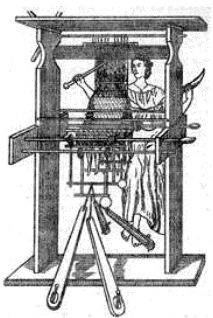 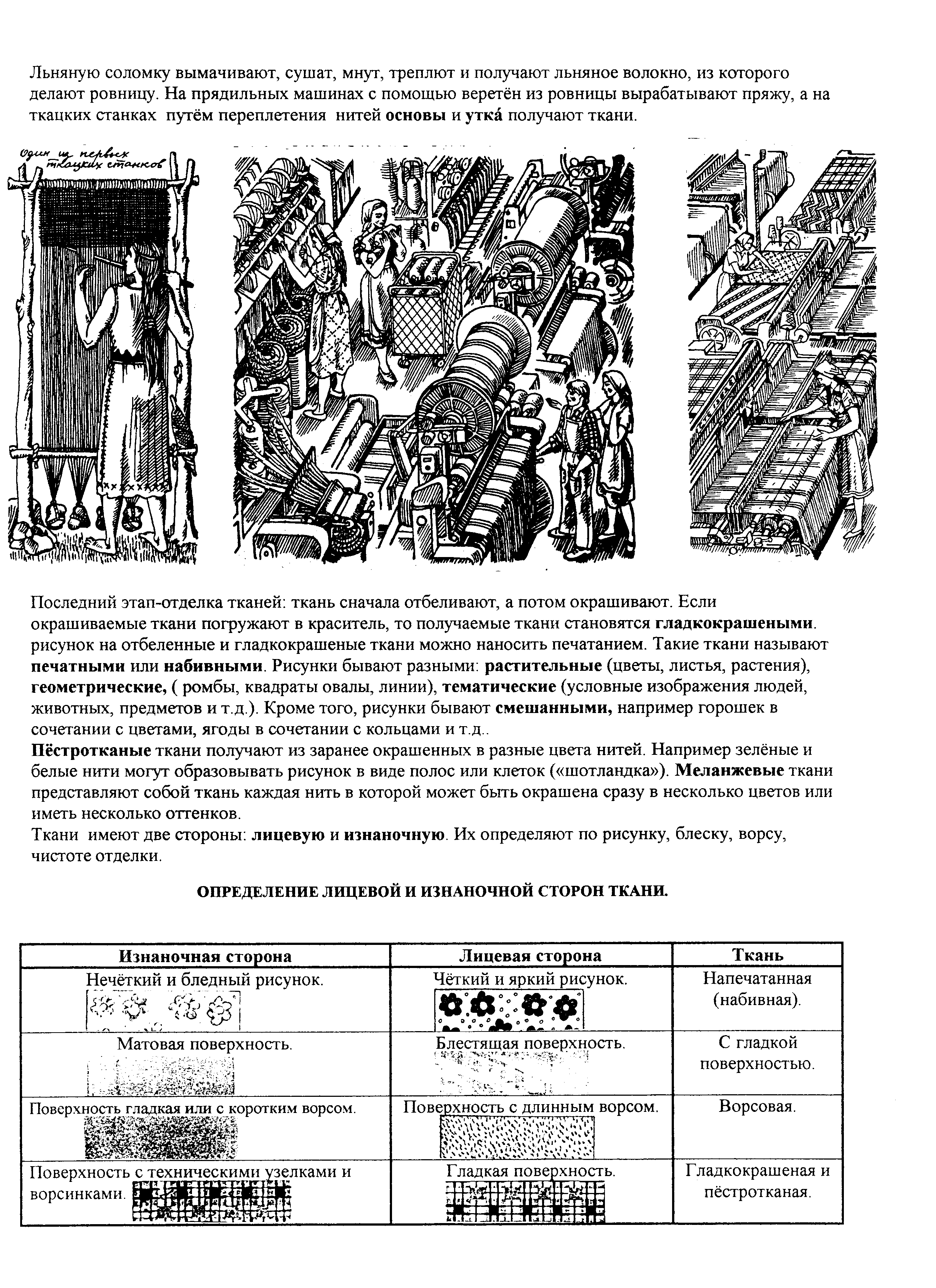 Ткацкий станок греков
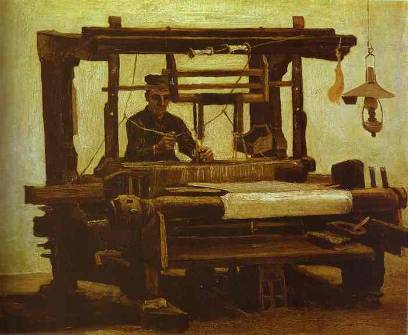 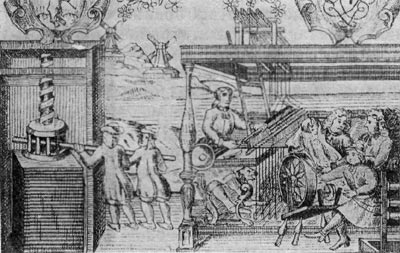 Ткацкий станок ΧVIII век
Винсент Ван Гог «Ткацкий станок»
До наших дней...
В цехах ткацкой фабрики
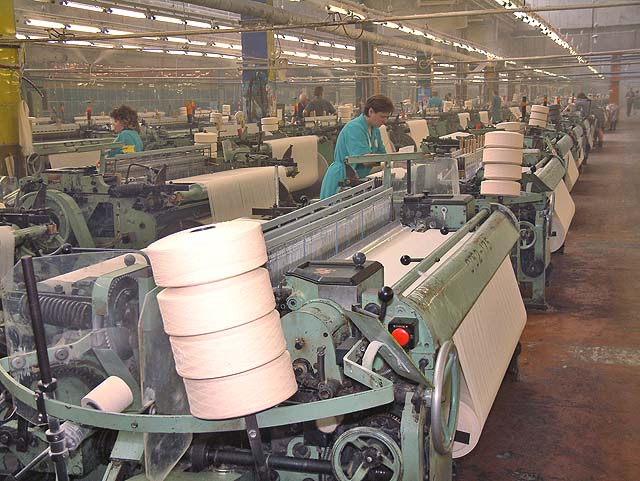 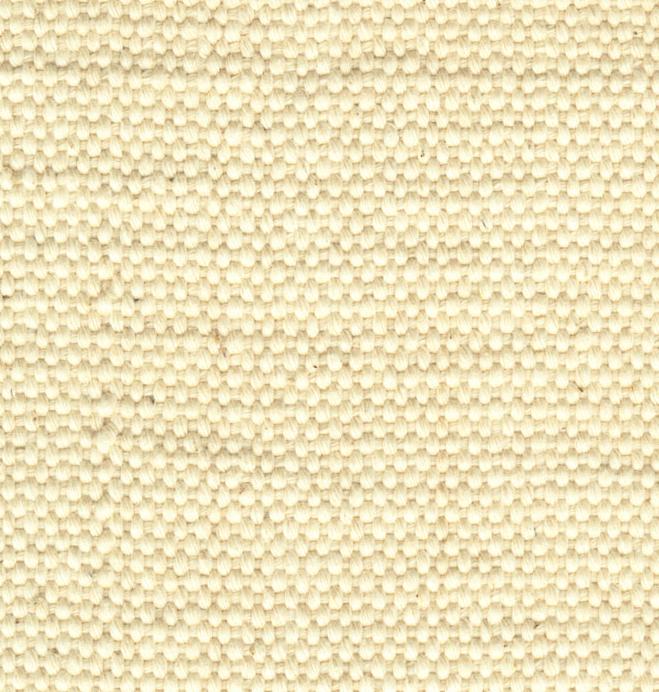 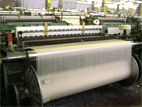 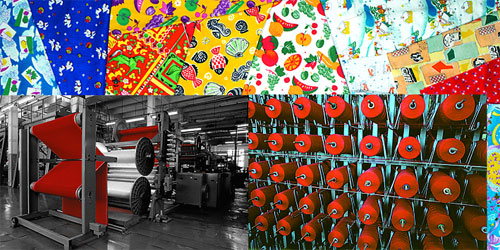 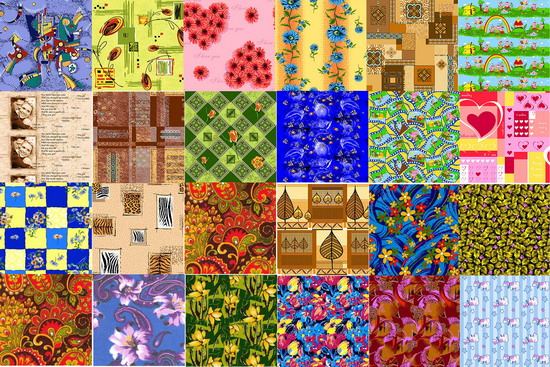 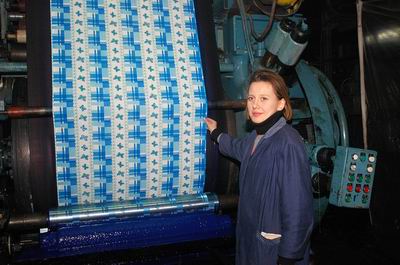 Ткань состоит из нитей
основы
идет вдоль ткани, параллельно кромке;
длинная, прочная, не тянется
утка
идет поперёк ткани;
короткая, непрочная, тянется
Нить основы в ткани можно определить по следующим признакам:
по кромке
по степени растяжения – нить основы меньше тянется
основная нить прямая, а уточная извитая.
Ткацкое переплетение
это переплетение нитей основы и утка.
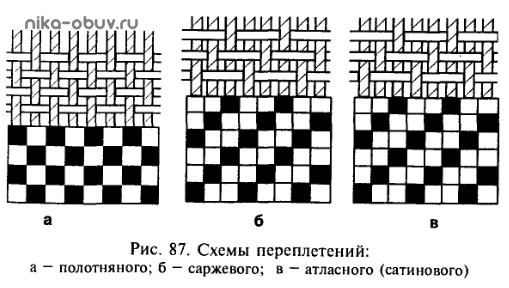 отделка ткани.
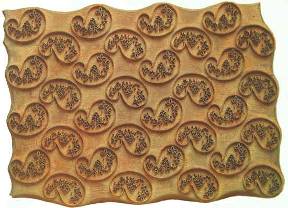 Набойщик тканей
Набойная доска 
для нанесения  рисунка на ткань
Современное производство.